Speaking and Writing
Though he was wealthy, he was still unhappy.
He was still unhappy Though he was wealthy.
Although it was very long, the movie was still enjoyable.
Even though he's thoroughly trained, he still makes a lot of mistakes.
Even so/if my friends begged me, I chose not to go to the reunion.
When she was younger, she believed in fairy tales.
As she was bright and ambitious, she became a manager in no time.
Since winter is coming, I think I'll knit a warm sweater.
Because my coffee was too cold, I heated it in the microwave.
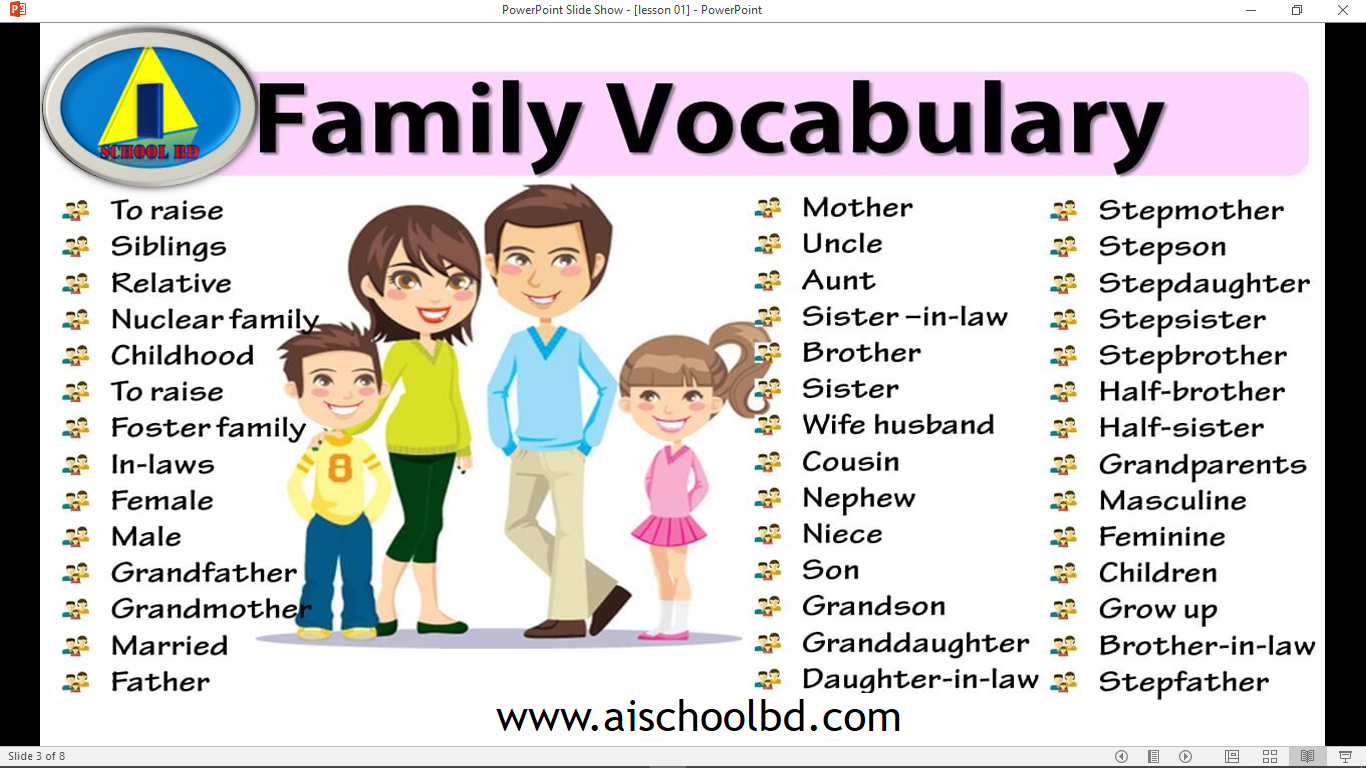 Flesh and blood
Blood is thicker than water
Get along with
Rely on/ depend on
Raise/ bring up
To be close
Get together
Have things in common
Family trait
Resemble
Run in the family
In-laws
Close-knit family
Extended family
Nuclear family
Relatives
Descendant
Childhood
Parenthood
Foster family
Overprotective
Quality time
Neglected
Tie/ bond
Juvenile delinquency
To play truant
Forefathers
Half-brother
Single parent
Adoption
Family tree
Heir
Inherit
Admire
Fraternal
Maternal
Reading and Listening
True ,False, Not Given
Yes ,No, Not Given
1) INTERNATIONAL TRADE IS INCREASING AT A GREATER RATE THAN THE WORLD ECONOMY.
Keywords: International trade ,world economy, rate International trade is growing at a startling pace. “While the global economy has been expanding at a bit over 3% a year, the volume of trade has been rising at a compound annual rate of about twice that.” 
+ the world economy = the global economy+ to increase = to expand = to rise
2)  MOST COUNTRIES CONTINUE TO PREFER TO TRADE WITH THEIR NEARBY NATIONS.
Keywords: countries, nearby nations “Countries   still   trade   disproportionately   with   their   geographic neighbours.”+ nearby nations = geographic neighbours
3) EFFICIENT CITIES CAN IMPROVE THE QUALITY OF LIFE FOR THEIR INHABITANTS.
Keywords: Efficient cities, quality of life
  “…these more efficient cities were able to put the difference into attracting industry and jobs or creating a better place to live.”

 improving the quality of life ~ creating a better place to live
4) CITIES WITH HIGH LEVELS OF BICYCLE USAGE CAN BE EFFICIENT EVEN WHEN PUBLIC TRANSPORT IS ONLY AVERAGELY GOOD.
Keywords: bicycle usage, public transport, averagely good
it is stated that: “Bicycle use was not included in the study but Newman noted that the two most “bicycle friendly” cities considered – Amsterdam and Copenhagen -were very efficient, even though their public transport systems were “reasonable but not special”.”
+ Cities with high levels of bicycle usage = bicycle friendly cities
+ averagely good = reasonable but not special
5)FOR THE EARLIEST TRIBES, THE CONCEPT OF SUFFICIENCY WAS MORE IMPORTANT THAN THE CONCEPT OF QUANTITY.
Keywords: earliest tribes, sufficiency, quantity
 “Even the earliest of tribes had a system of numeration that, if not advanced, was sufficient for the tasks that they had to perform. Our ancestors had little use for actual numbers; instead their considerations would have been more of the kind Is this enough? rather than How many? when they were engaged in food gathering, for example.”
6)SOME  PEOPLEs  WITH  SIMPLE  NUMBER  SYSTEMS  USE  BODY  LANGUAGE  TO  PREVENT  MISUNDERSTANDING  OF EXPRESSIONS OF NUMBERS.
Keywords: body language, misunderstanding
It is stated in the third paragraph that: “But in real situations the number and words are often accompanied by gestures to help resolve any confusion.” The writer then describes a specific example of a situation using body language to express number.
+ body language ~ gestures
+ prevent misunderstanding ~ resolve any confusion
7)IN GENERAL, PEOPLE IN SEVENTH-CENTURY EUROPE HAD POOR COUNTING ABILITY.
Keywords: seventh-century Europe, counting ability
Continue to examine paragraph 4, and we find that: “The average person in the seventh century in Europe was not as familiar with numbers as we are today. In fact, to qualify as a witness in a court of law a man had to be able to count to nine.” So, people in seventh-century Europe had poor counting ability.
8)THE TSIMSHIAN LANGUAGE CONTAINS BOTH OLDER AND NEWER SYSTEMS OF COUNTING.
Keywords: Tsimshian, older and newer
After listing seven distinct sets of words for numbers according to the class of item in the Tsimshian language, the writer says: “It seems that the last is a later development while the first six groups show the relics of an older system.”  The last set is used “…for counting when no particular object is being numerated”.
+ system of counting = numeration system
So the Tsimshian language contains both older and newer systems of counting.
9)IT IS IMPORTANT TO UNDERSTAND HOW THE FIRST AUDIENCE REACTED TO THE CINEMA.
Keywords: first audience, understand, reacted.
In paragraph B, the writer says that “…But it is worth trying, for to understand the initial shock of those images is to understand the extraordinary power and magic of cinema…”
“The  initial  shock  of  those  images”  refers  to  “how  the  first  audience  reacted  to  the  cinema”.  So  the  given statement agrees with the view of the writer.
+ important = worth trying
+first = initial
10) SOME EMPLOYEES CAN FEEL MANIPULATED WHEN ASKED TO PARTICIPATE IN GOAL-SETTING.
Keywords: manipulated, participate in goal-setting
Look at the paragraph of Key Point Two, in which it is said that:  “If participation (in goal-setting) and the culture are incongruous, employees are likely to perceive the participation process as manipulative …” So, this means that some employees can feel manipulated when asked to participate in goal-setting.